Програми фінансування
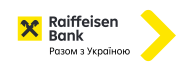 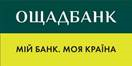 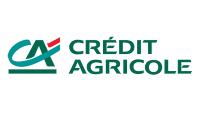 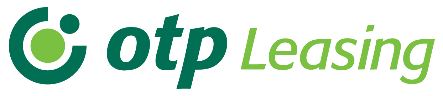 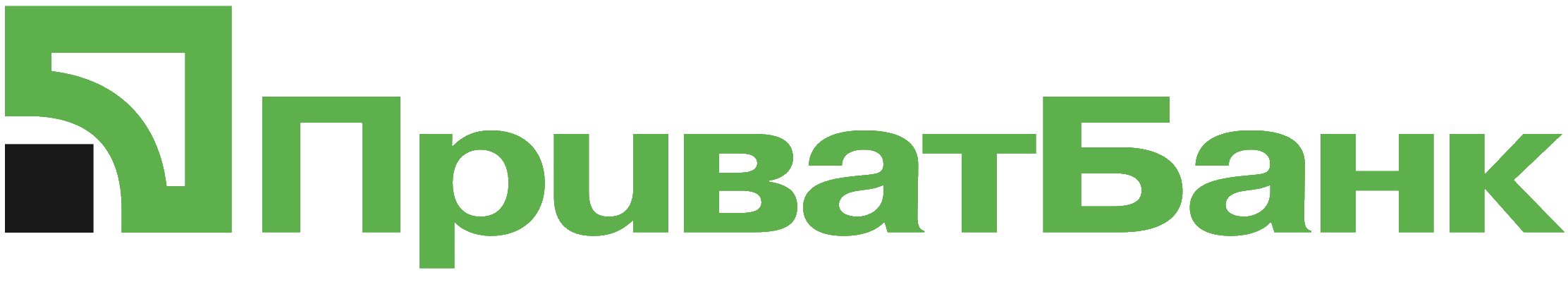 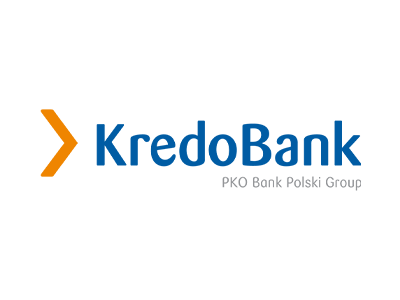 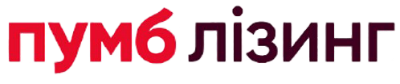 1
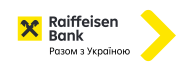 Райффайзен банк
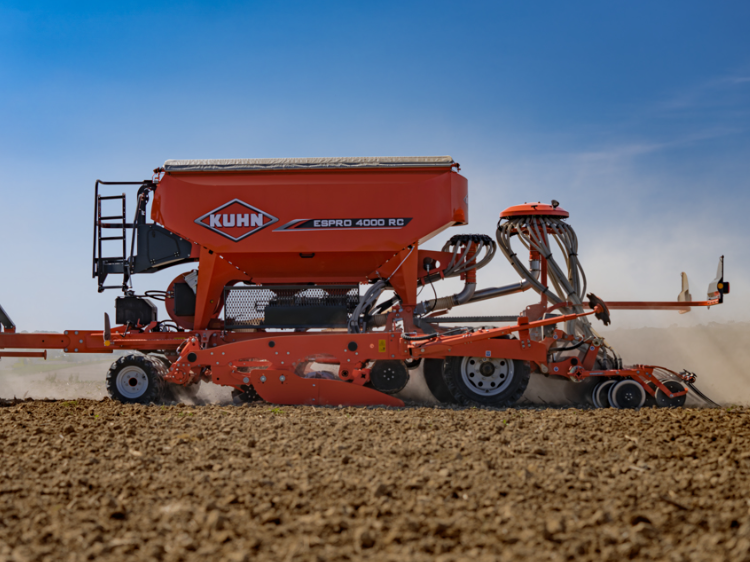 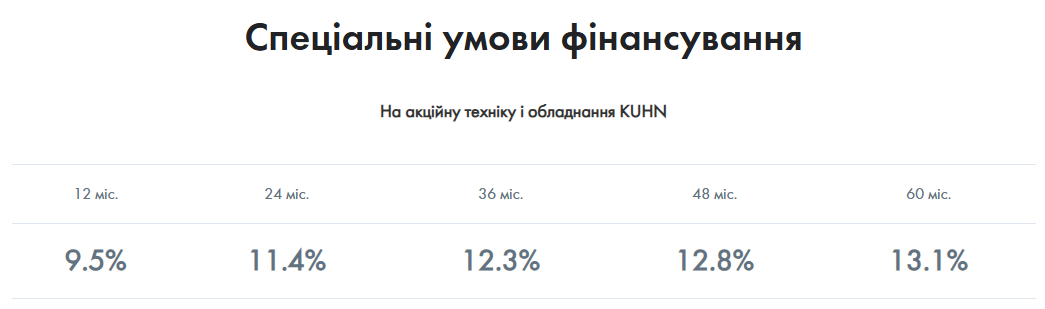 Умови фінансування :

Валюта фінансування - грн
Аванс від 30%
Комісія за видачу кредиту 0%
Термін від 1 до 5 років
Страхування техніки відповідно до тарифів страхових компаній
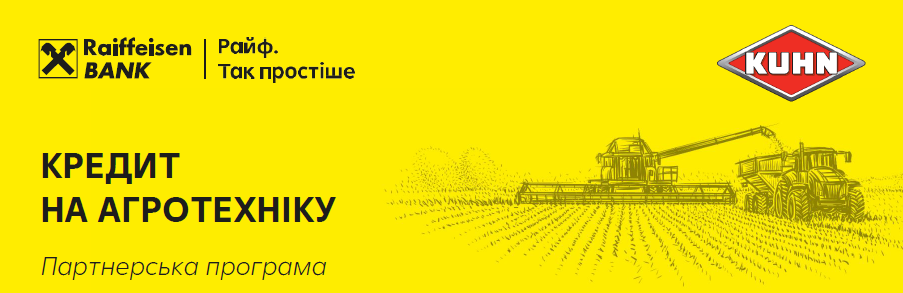 Посилання на програму в інтернеті:
https://raiffeisen.ua/korporativnim-kliyentam/finansuvannya/partnerski-programi/kuhn
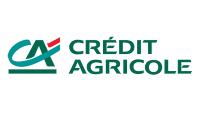 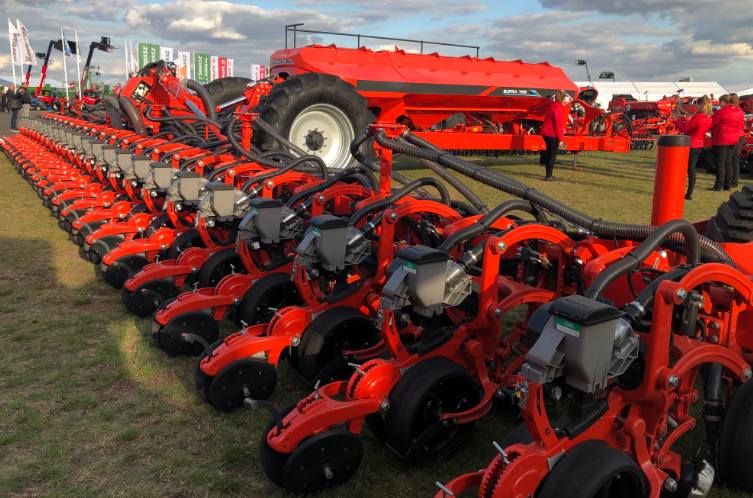 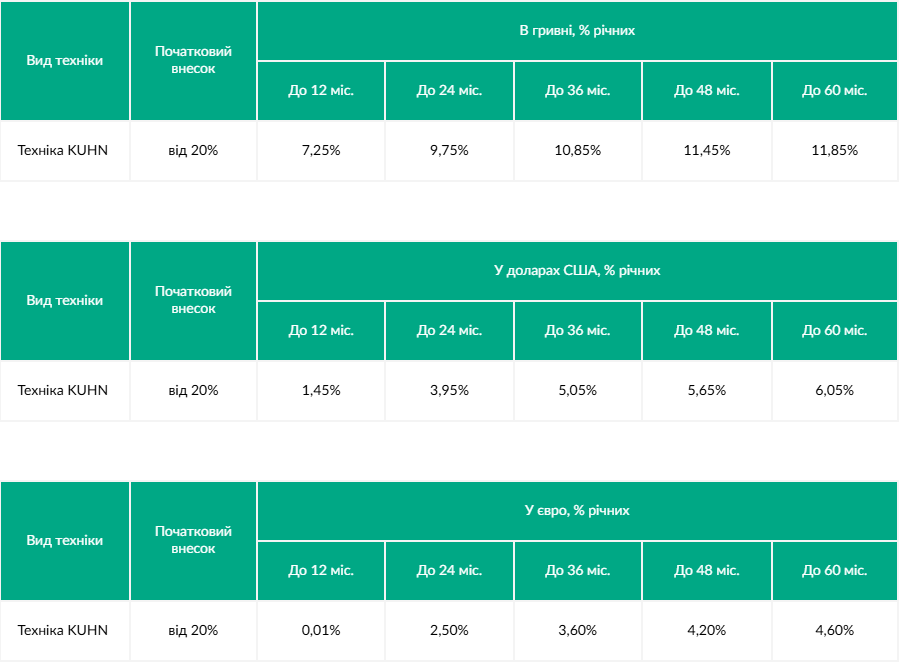 Переваги:

Валюта фінансування - грн

Разова комісія – 
0% (кредит)
1,5% (лізинг)

Забезпечення – застава придбаного об'єкта

Процентна ставка в гривні
Посилання на програму в інтернеті:
Партнерська програма для агробізнесу на купівлю техніки KUHN | Credit Agricole Bank
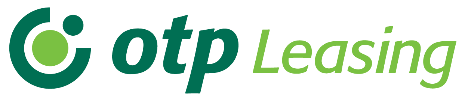 Умови:

Максимальний термін 60 місяців

Валюта: ГРН, USD, EUR

Можливе сезонне погашення

Аванс від 30%
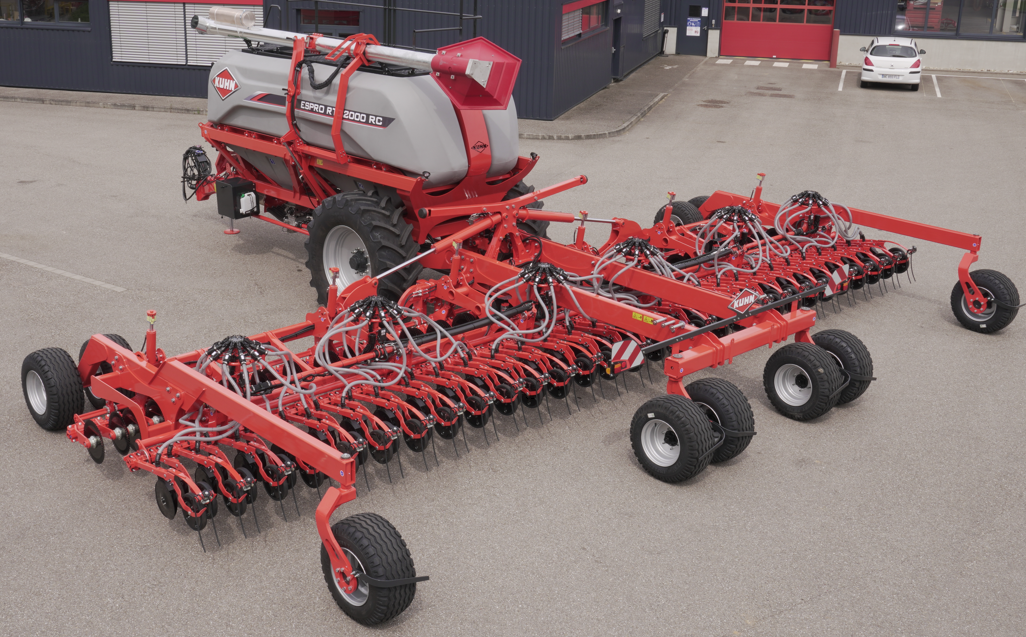 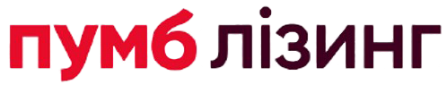 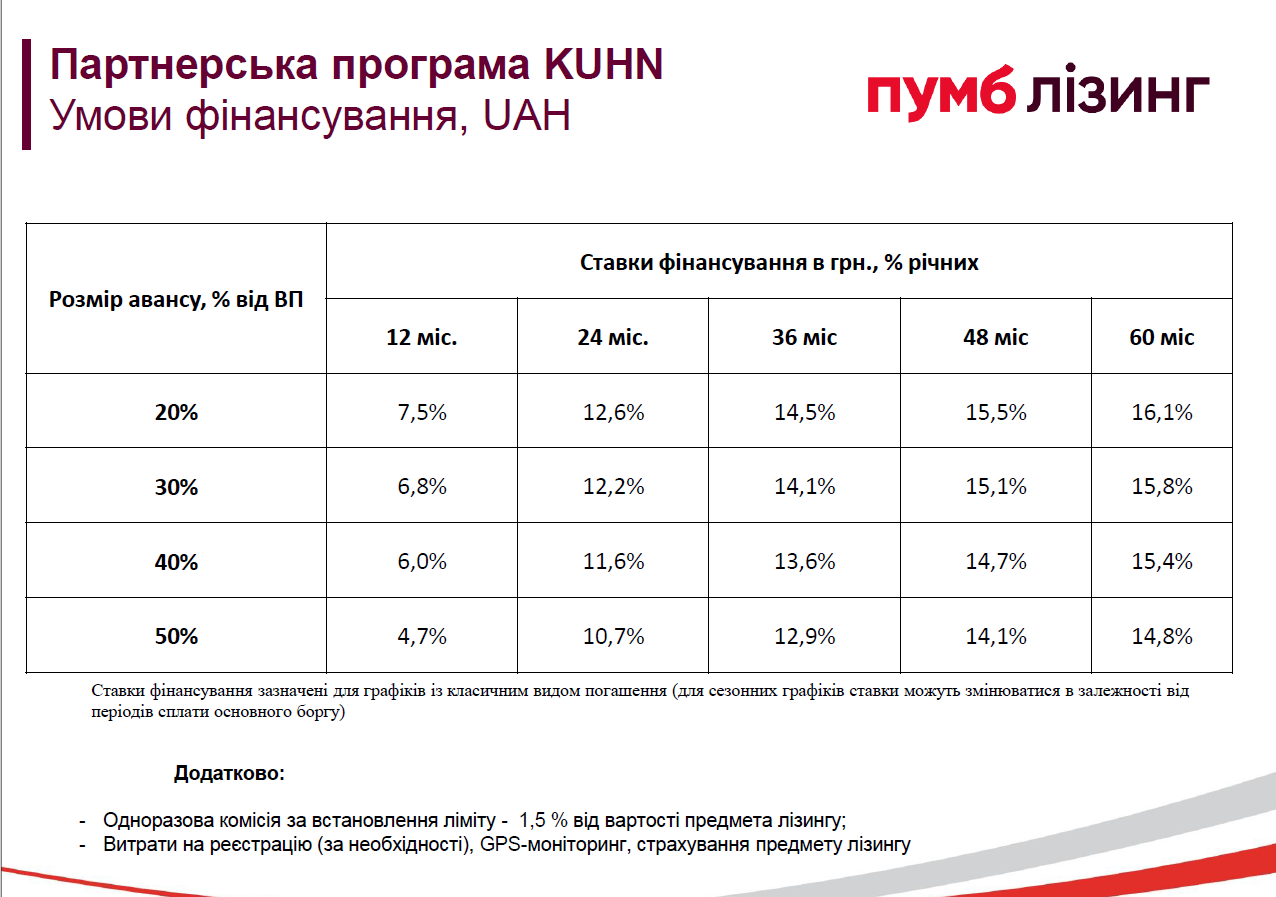 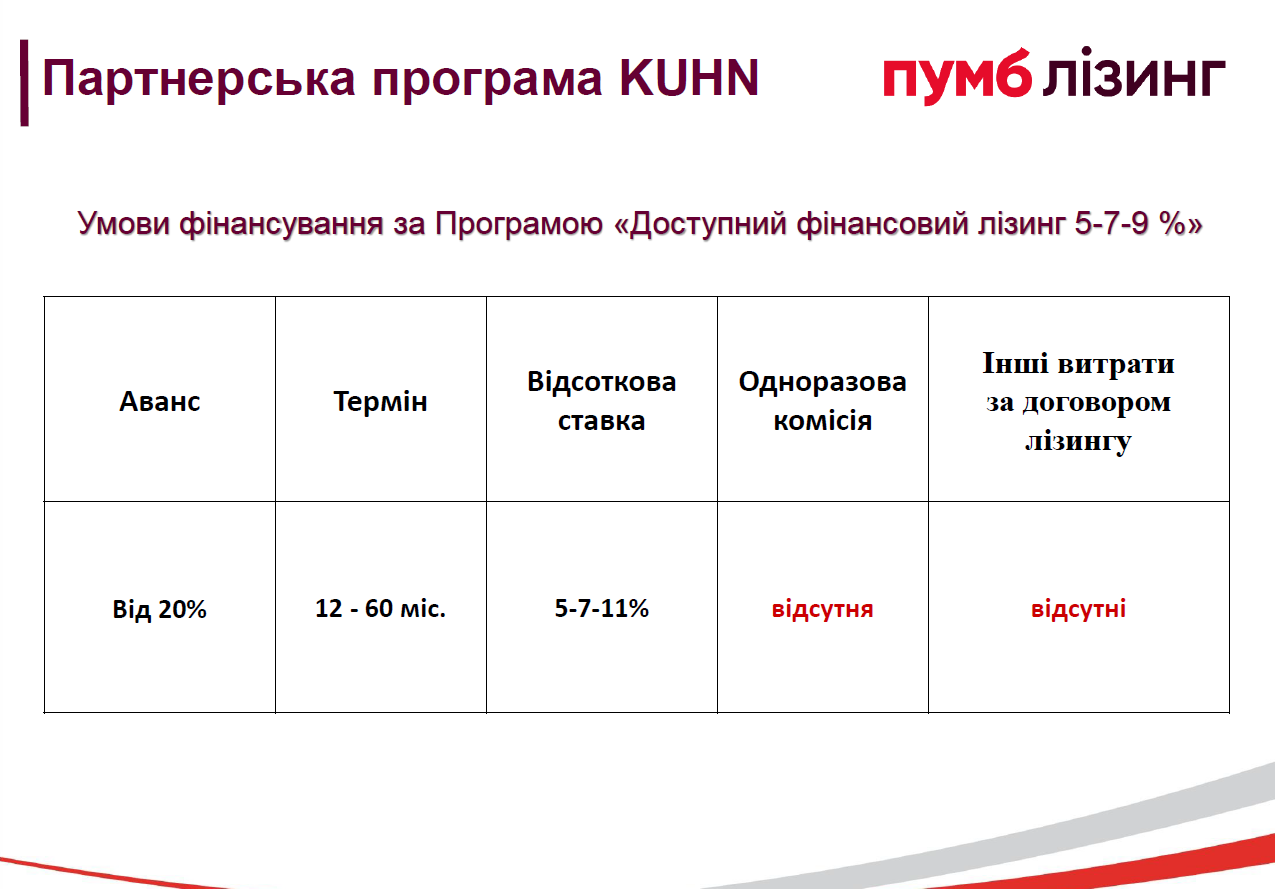 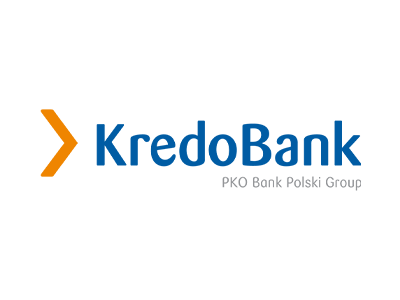 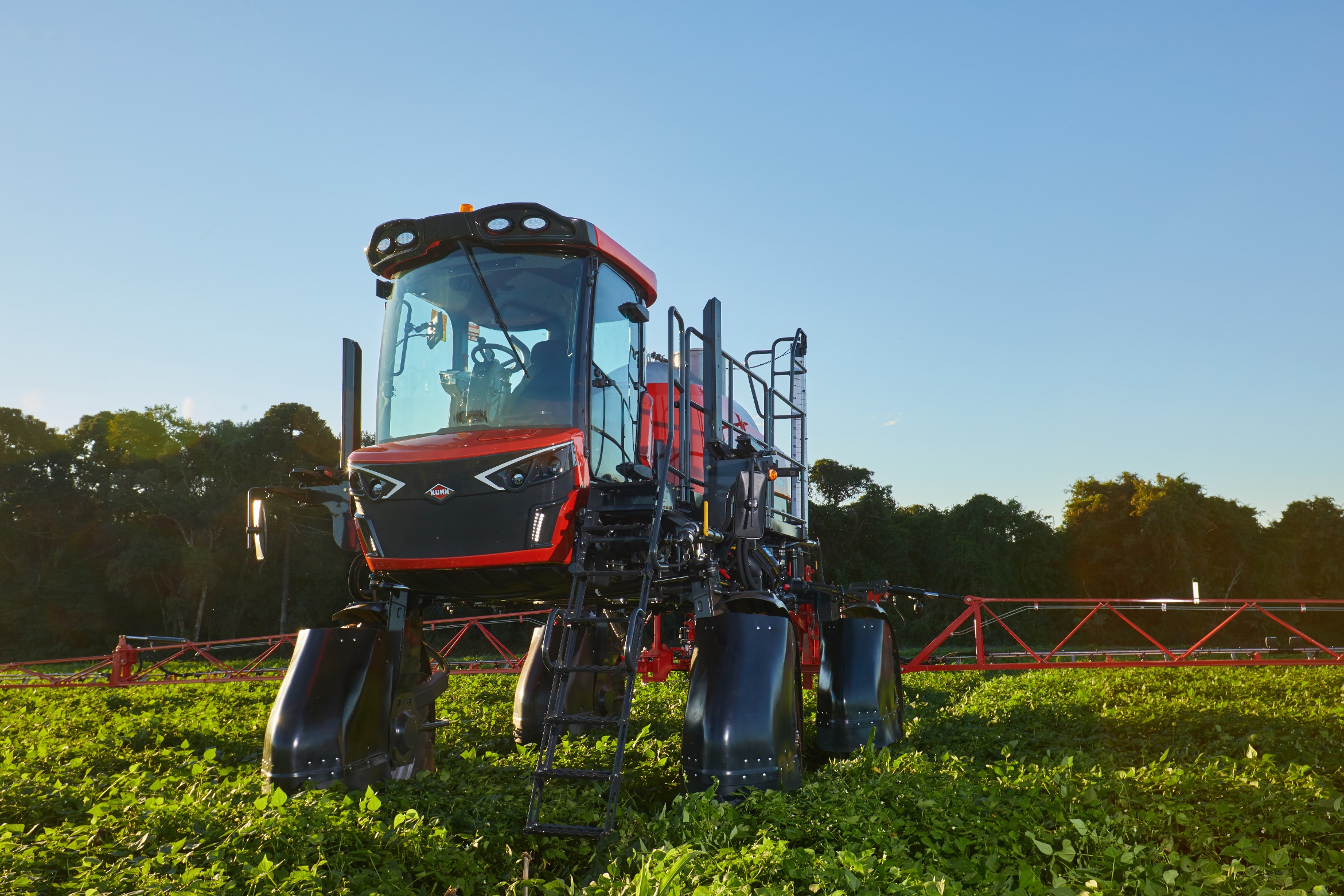 УМОВИ НАДАННЯ ФІНАНСУВАННЯ - КРЕДИТ:
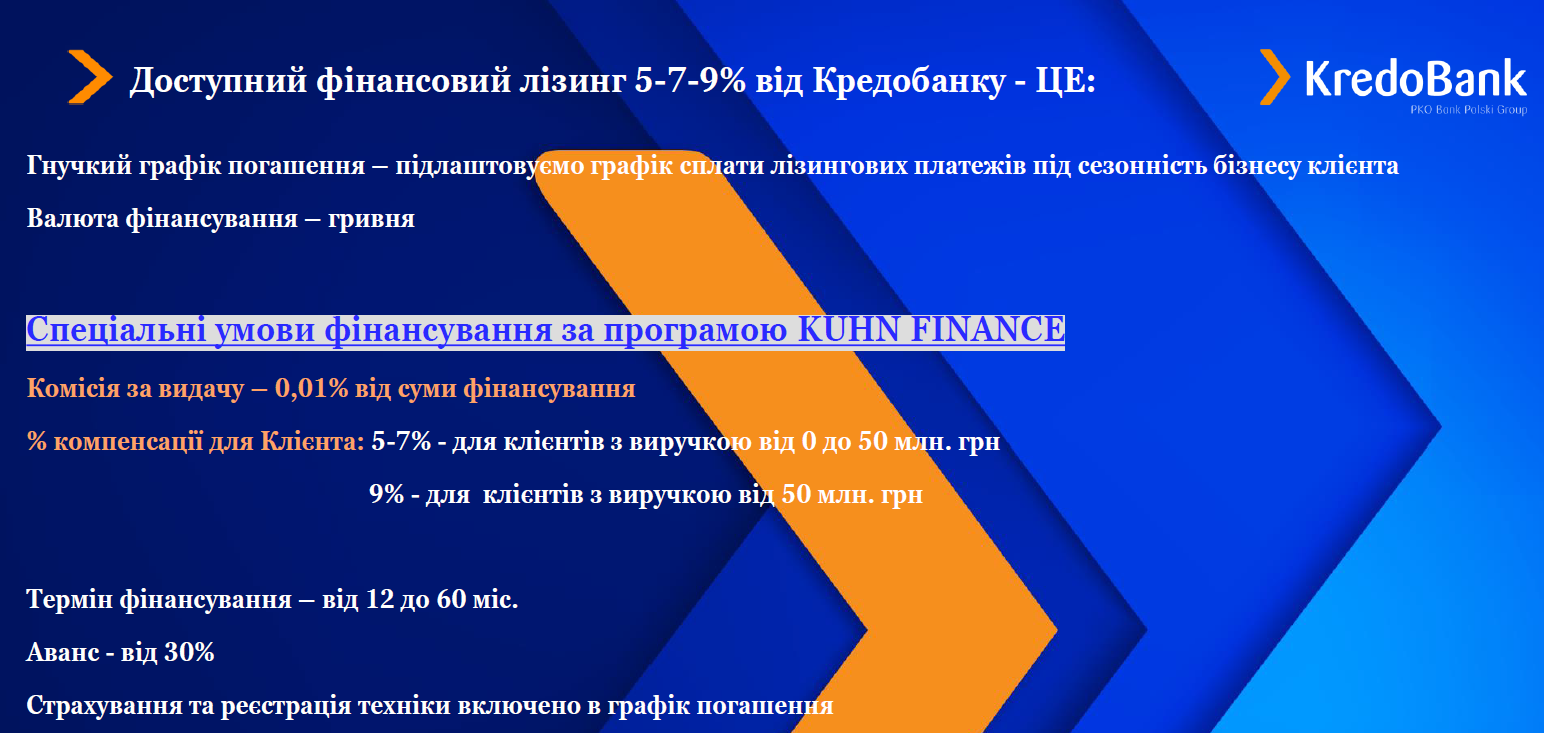 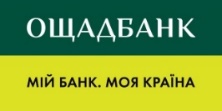 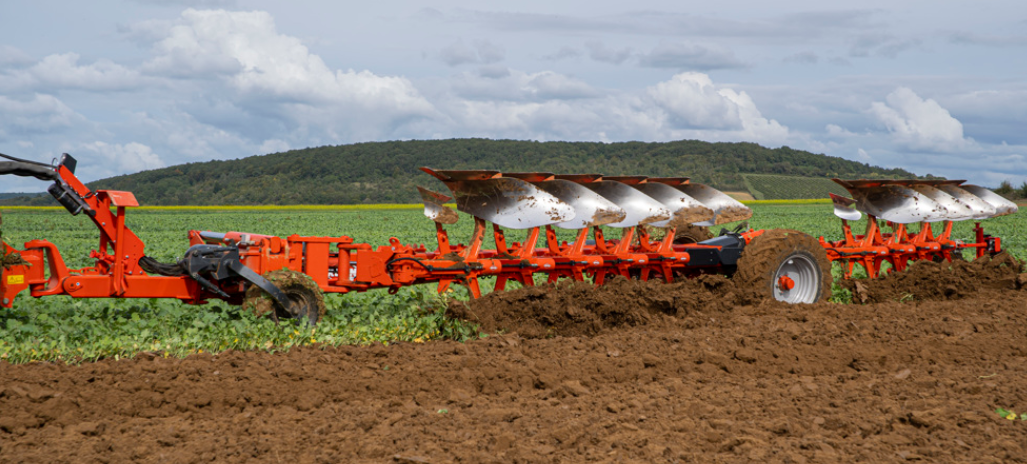 перший внесок – від 20%
термін кредитування – до 5 років
спрощений перелік документів та процес прийняття рішення 
комісія за видачу – 1% від суми кредиту (одноразово)
застава – техніка, що купується
відсутня оцінка заставного майна
відтермінування виплати тіла кредиту – до 8 місяців кожного року
можливо без нотаріального оформлення договору застави
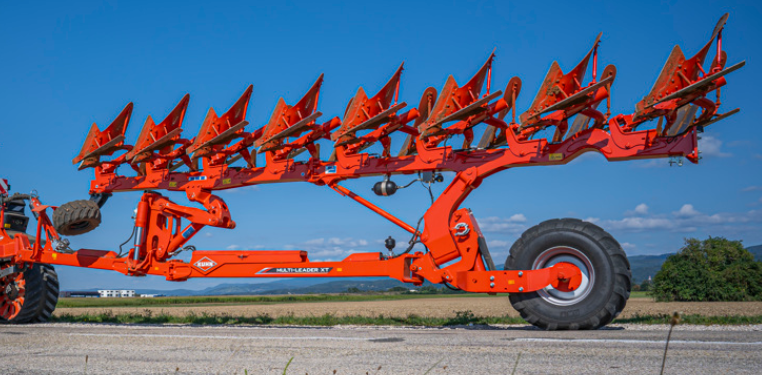 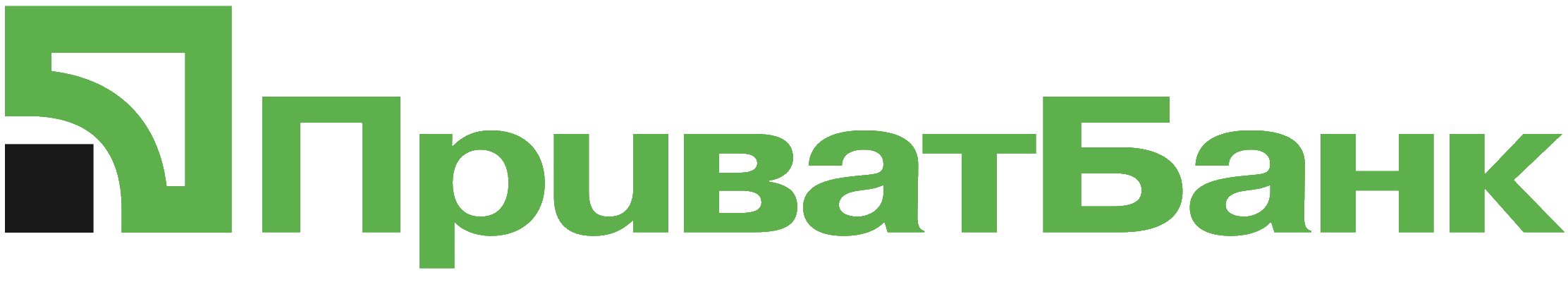 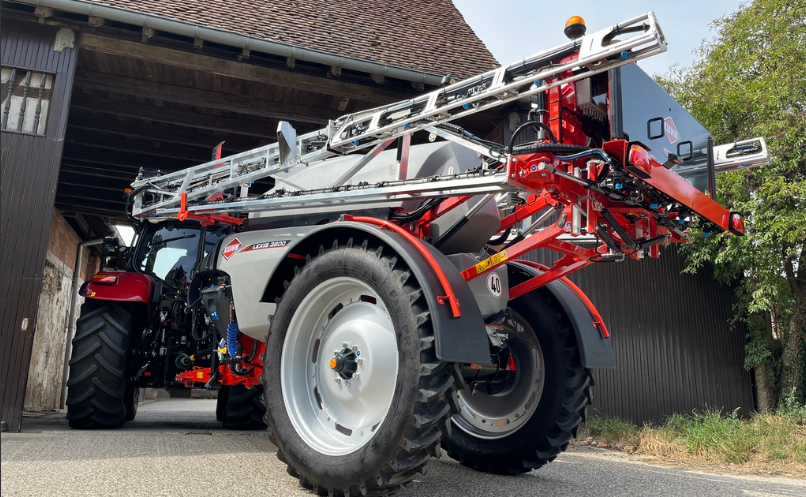 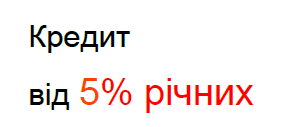 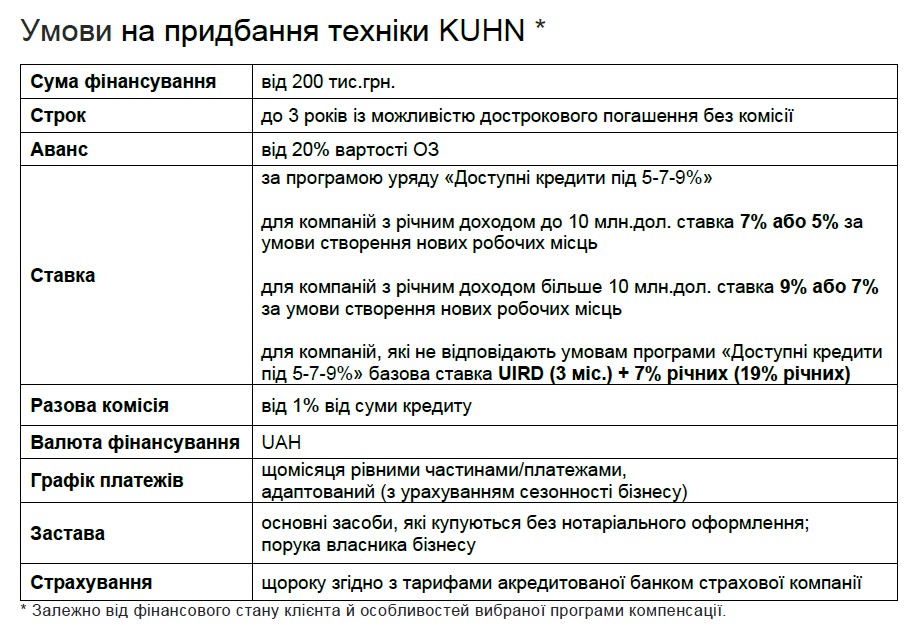 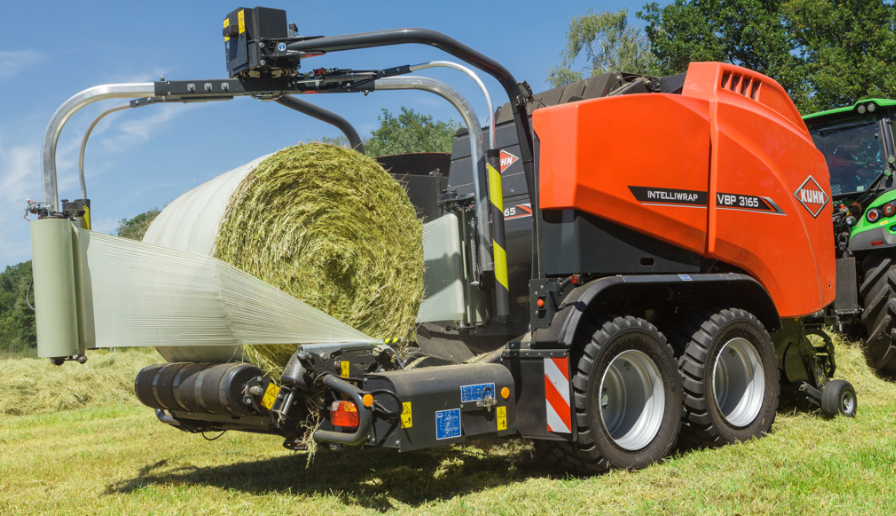